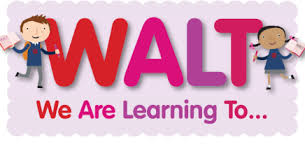 Find & Make Number Bonds
For the next two days we will look at the pairs of numbers that make 20…
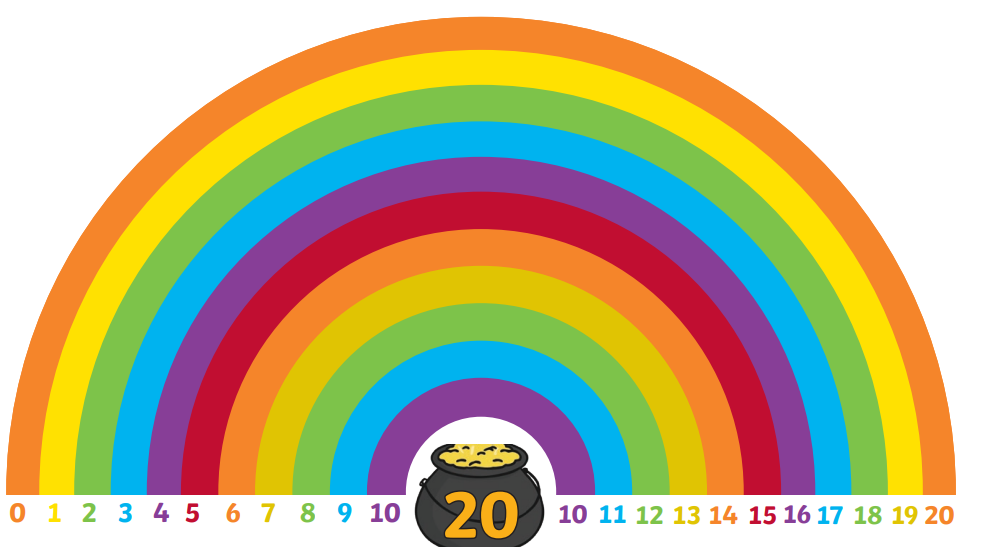 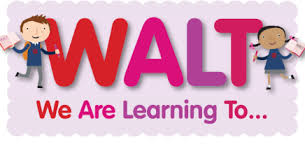 Find & Make Number Bonds
We can use our bonds to that make to help…
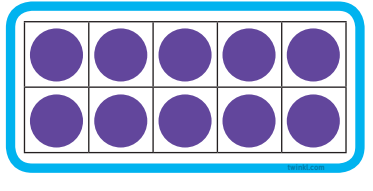 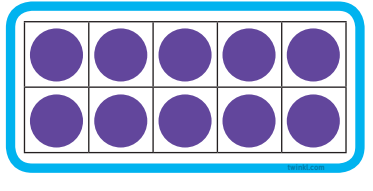 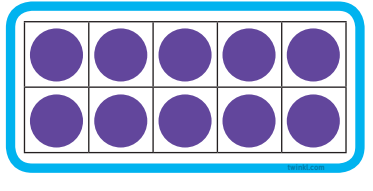 0 + 10 = 10
0 + 20 = 20
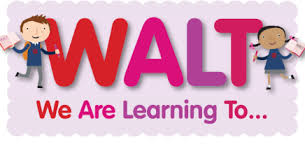 Find & Make Number Bonds
We can use our bonds to that make to help…
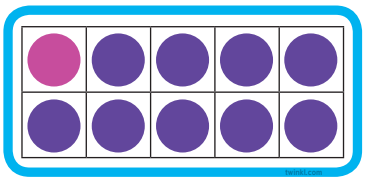 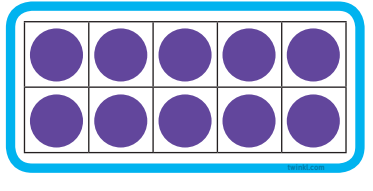 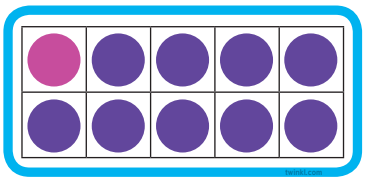 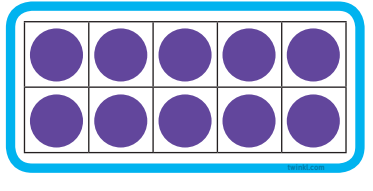 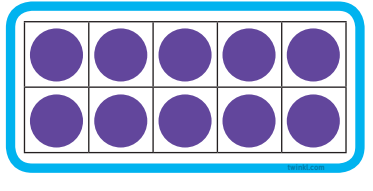 1 + 9 = 10
1 + 19 = 20
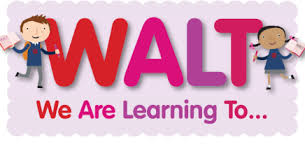 Find & Make Number Bonds
We can use our bonds to that make to help…
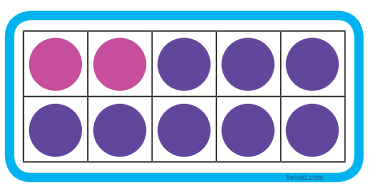 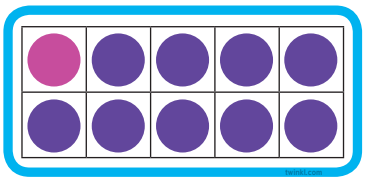 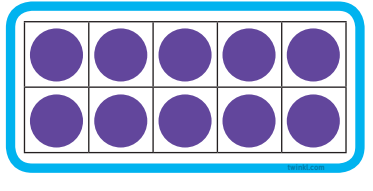 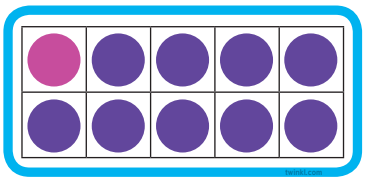 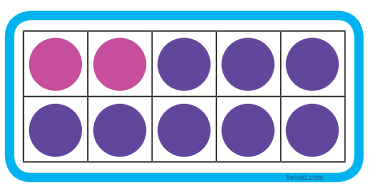 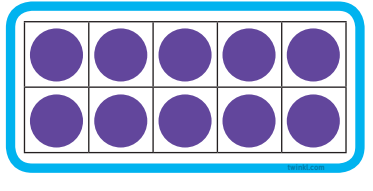 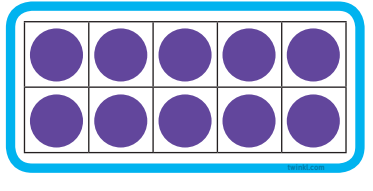 2 + 8 = 10
2 + 18 = 20
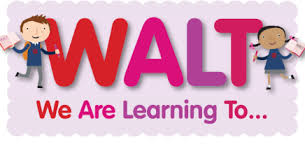 Find & Make Number Bonds
We can use our bonds to that make to help…
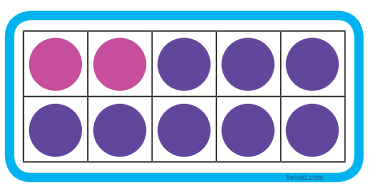 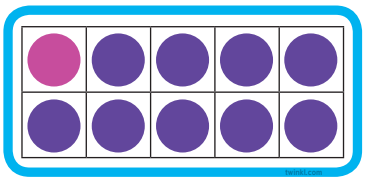 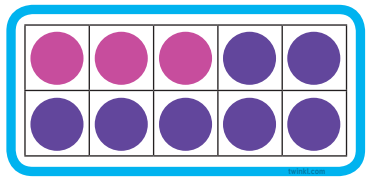 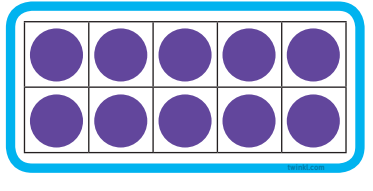 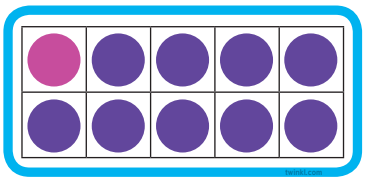 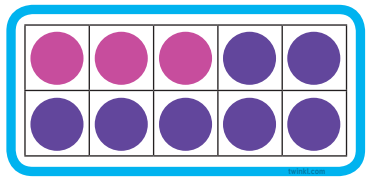 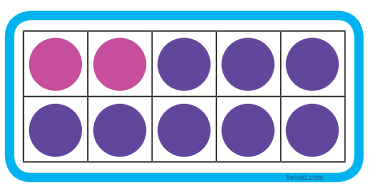 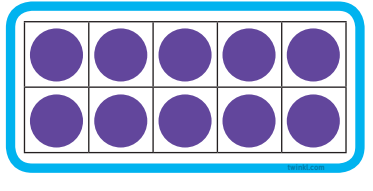 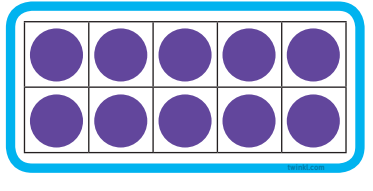 3 + 7 = 10
3 + 17 = 20
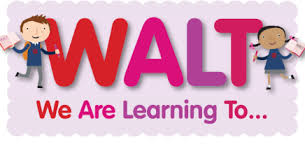 Find & Make Number Bonds
We can use our bonds to that make to help…
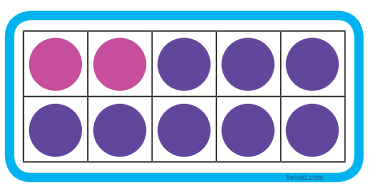 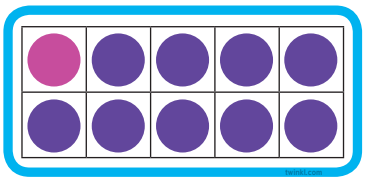 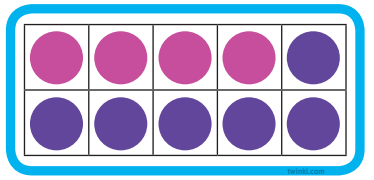 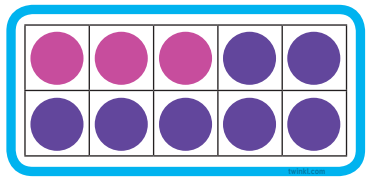 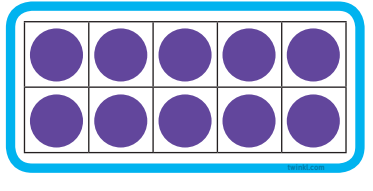 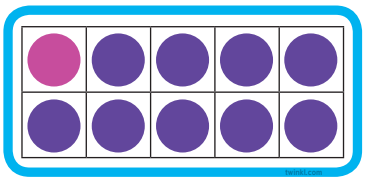 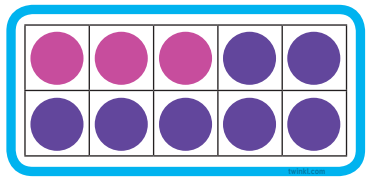 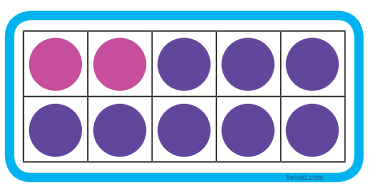 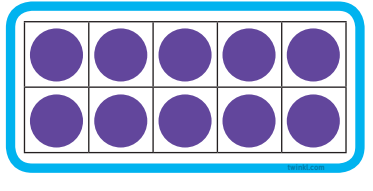 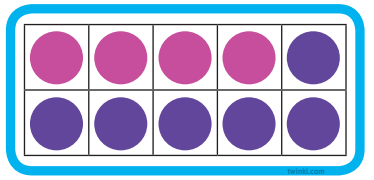 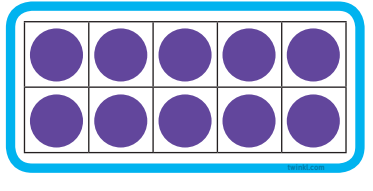 4 + 6 = 10
4 + 16 = 20
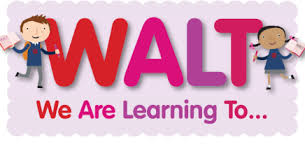 Find & Make Number Bonds
We can use our bonds to that make to help…
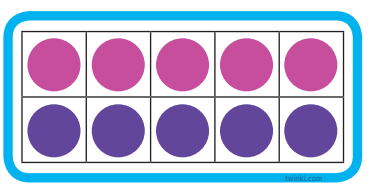 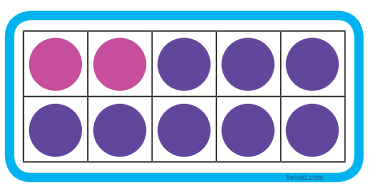 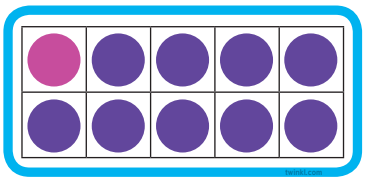 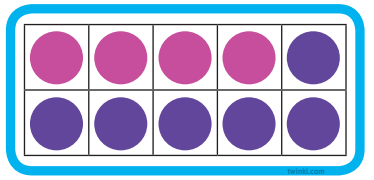 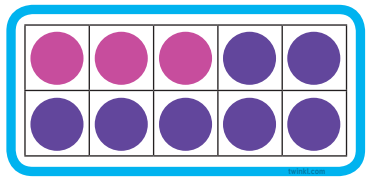 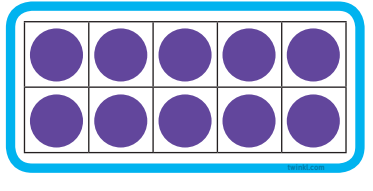 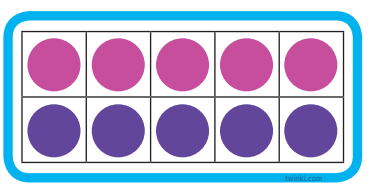 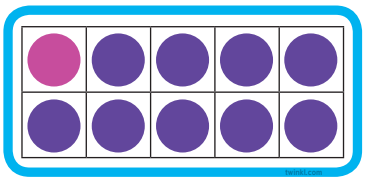 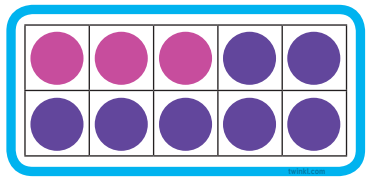 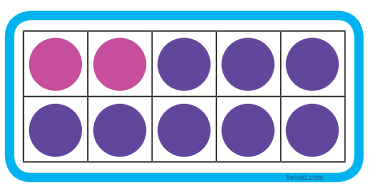 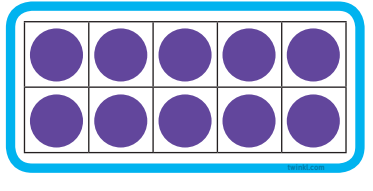 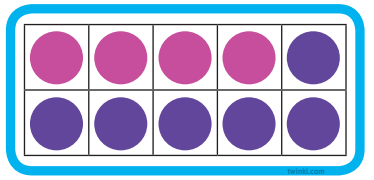 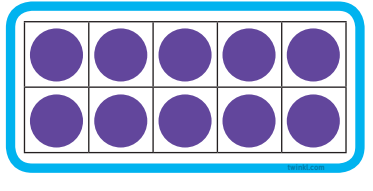 5 + 5 = 10
5 + 15 = 20
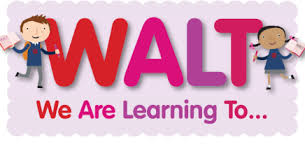 Find & Make Number Bonds
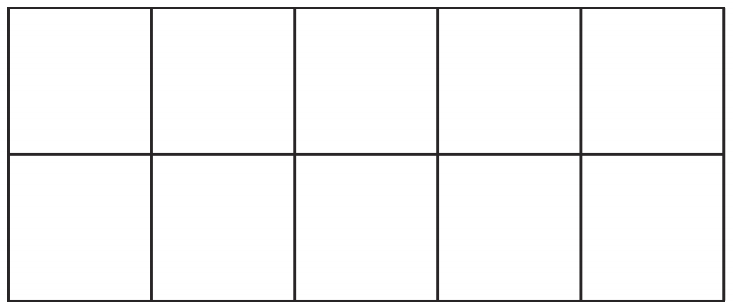 0 + 20 = 20

1 + __ = 20

2 + ___ = 20

3 + ___ = 20

4 + ___ = 20

5 + ___ = 20
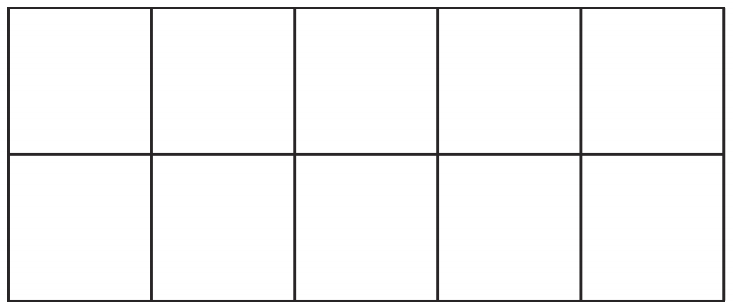 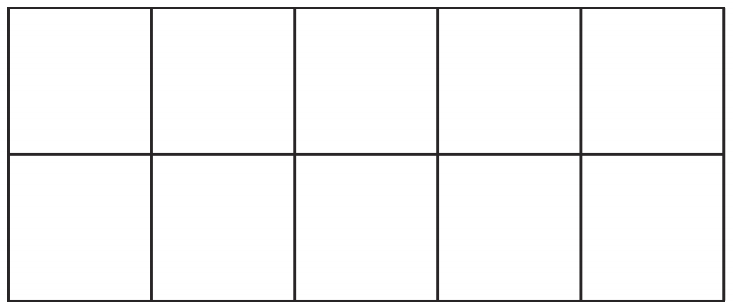 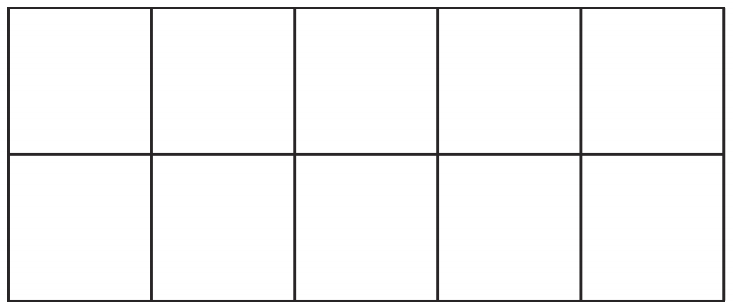 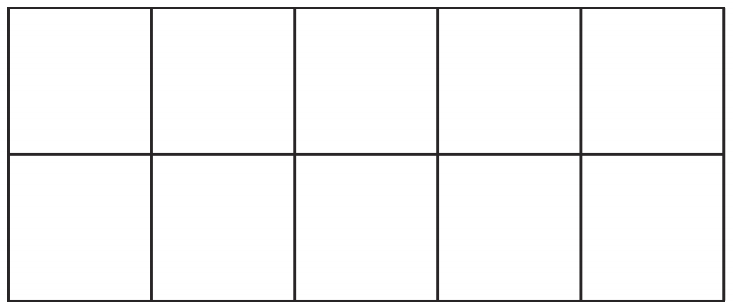 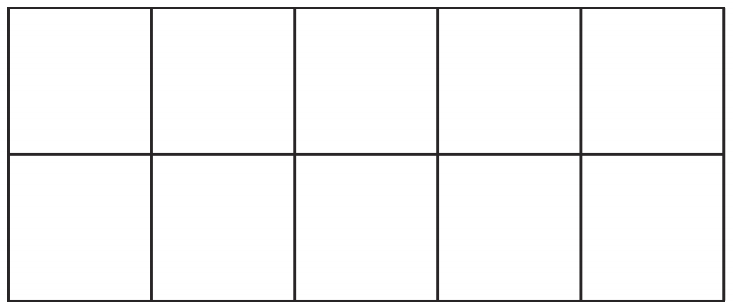 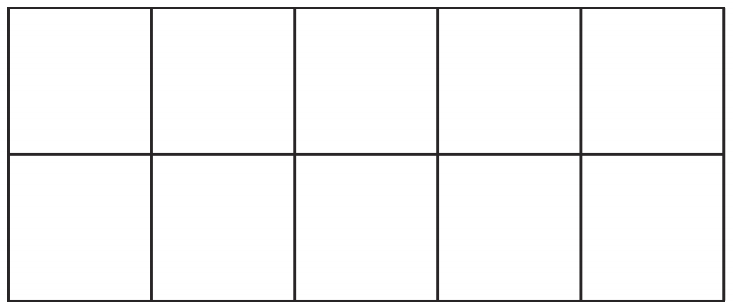 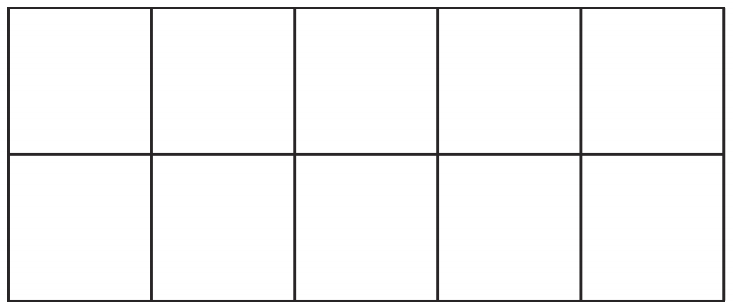